Курс обучения в области гражданских прав для Программы экстренной продовольственной помощи (TEFAP)
[Speaker Notes: Здравствуйте! Мы собрались здесь, чтобы рассмотреть требования к соблюдению гражданских прав, необходимые для Программы экстренной продовольственной помощи (часто обозначаемой аббревиатурой TEFAP). 

Мы начнем с обзора целей в области гражданских прав, дадим определения некоторым основным терминам, приведем несколько примеров и рассмотрим основы соблюдения гражданских прав.

Мы познакомимся с информацией, которая должна быть размещена в пунктах выдачи продовольствия TEFAP; рассмотрим, как обслуживать семьи с ограниченным знанием английского языка, а также обсудим право каждого человека подать жалобу на нарушение гражданских прав. 

Наконец, мы обсудим необходимость ежегодного обучения требованиям к соблюдению гражданских прав и рассмотрим, какую документацию следует хранить в ваших архивах.]
Мы заботимся о людях.
Почему гражданские права важны?
Поддержка людей в это сложное время.
Это закон, и это правильно.
2
[Speaker Notes: Почему гражданские права важны? 
На это есть несколько веских причин… Во-первых: мы заботимся о людях.
Любой человек может нуждаться в поддержке; мы можем быть рядом, чтобы защищать других, особенно тех, кто не получает достаточного обслуживания или находится в уязвимом положении. Люди могут оказаться в критической ситуации не по своей вине. 
Это важное время, чтобы поддержать людей, нуждающихся в данных услугах. Это правое дело.
Ваши гражданские права призваны защищать вас от несправедливого обращения и дискриминации во всех аспектах жизни. Каждый имеет право пользоваться государственными услугами, они предназначены для всех. 
Это закон, и закон существует для того, чтобы защищать каждого. Гражданские права гарантируют каждому человеку защиту от неравного обращения, поэтому на органах власти лежит огромная ответственность за поддержание и защиту гражданских прав. 

Организации, получающие государственное финансирование, обязаны соблюдать государственные законы о гражданских правах, равных возможностях и недопущении дискриминации при оказании услуг по трудоустройству и разработке программ. Программа TEFAP получает финансовую помощь и финансирование через Министерство сельского хозяйства США (USDA). 

Мы стремимся предоставлять равные возможности и равный доступ в соответствии со всеми применимыми государственными законами и нормами, законами и нормами штатов, а также политиками и процедурами по недопущению дискриминации.]
Цели в области гражданских прав
Равное отношение к заявителям и бенефициарам.
Знание прав и обязанностей.
Устранение незаконных барьеров.
Достойное отношение и уважение к каждому.
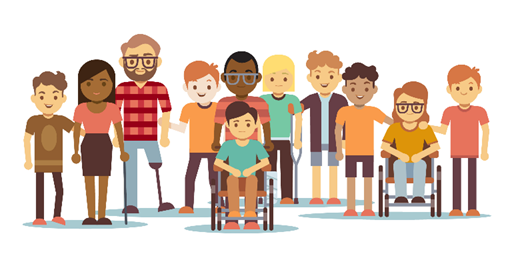 3
[Speaker Notes: Приступая к обсуждению гражданских прав, мы хотим вспомнить несколько ключевых аспектов и цели, которых нам необходимо достичь для защиты гражданских прав наших клиентов.
Мы хотим обеспечить равное отношение ко всем людям, обращающимся к ресурсам TEFAP.
Мы хотим быть осведомлены о правах и обязанностях наших клиентов.
Мы хотим рассмотреть вопрос об устранении незаконных барьеров, которые препятствуют или мешают людям получать пособия.
И, наконец, мы хотим быть уверены, что обслуживаем всех людей с достойным отношением и уважением к каждому.]
Что такое дискриминация?
Дискриминация — это отличающееся отношение к одному человеку или одной группе людей по сравнению с другими, которое проявляется в действиях или бездействии, основанных на принадлежности данного человека или данной группы к защищенному классу. 

https://www.doi.gov/employees/anti-harassment/definitions
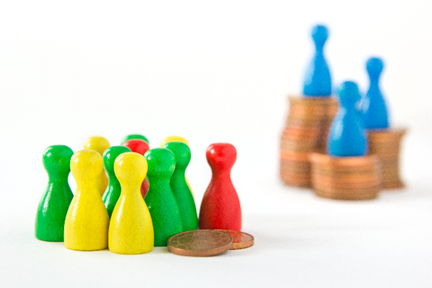 4
[Speaker Notes: Что мы имеем в виду, когда используем слово ДИСКРИМИНАЦИЯ?

Дискриминация — это отличающееся (намеренно или по небрежности) обращение с отдельным лицом или группой лиц по сравнению с другими людьми или группами из-за фактической или предполагаемой принадлежности этого лица или этой группы к защищенному классу.

Оригинальное определение со страницы https://www.doi.gov/employees/anti-harassment/definitions

«Дискриминация — это дифференцированное отношение к человеку или группе людей на основании их расовой принадлежности, цвета кожи, национального происхождения, религии, пола (включая беременность и гендерную идентичность), возраста, семейного положения и наличия детей, инвалидности, сексуальной ориентации или генетической информации».]
Что такое защищенный класс?TEFAP запрещает дискриминациюдля следующих защищенных классов
Расовая принадлежность
Цвет кожи
Национальное происхождение (включая ограниченное знание английского языка)
Инвалидность
Возраст
Гендерная идентичность и сексуальная ориентация
Ранее подававшиеся жалобы
Религия
5
[Speaker Notes: Что мы имеем в виду, когда говорим о защищенном классе?

Защищенный класс — это любое лицо или группа лиц, обладающие характеристиками, в отношении которых дискриминация запрещена на основании какого-либо закона, постановления или указа президента.

Федеральное правительство и штат Висконсин прямо запрещают дискриминацию для следующих защищенных классов:
Расовая принадлежность
Цвет кожи
Национальное происхождение (включая ограниченное знание английского языка) 
Инвалидность
Возраст
Гендерная идентичность и сексуальная ориентация
Ранее подававшиеся жалобы на нарушение гражданских прав
 И религия]
Обсуждение
Обсудим следующее. . .
[Speaker Notes: На этом этапе давайте рассмотрим несколько аспектов, о которых вы уже узнали.]
К защищенным классам в рамках Программы экстренной продовольственной помощи (TEFAP) относятся все люди и группы людей, которые защищены от дискриминации на основании следующих признаков:
Пол
Возраст
Гендер
Расовая принадлежность
Инвалидность
Национальное происхождение
Все вышеперечисленное
7
[Speaker Notes: К защищенным классам относятся все люди и группы людей, которые защищены от дискриминации на основании следующих признаков:

Пол
Возраст
Гендер
Расовая принадлежность
Инвалидность
Национальное происхождение или
Все вышеперечисленное

Можете ли вы вспомнить, какие классы защищены от дискриминации?

Да, «G» — правильный ответ на этот вопрос, все вышеперечисленное.]
Основы соблюдения гражданских прав
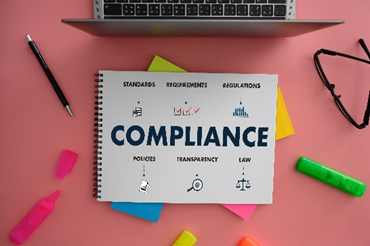 Публичное уведомление о доступности программы.
Требования к языковой помощи.
Обоснованно необходимые удобства для людей с ограниченными возможностями.
Обучение в области гражданских прав для обслуживания клиентов.
Методы и навыки разрешения конфликтов.
8
[Speaker Notes: Мы хотим обсудить основы соблюдения гражданских прав. Рассмотрите следующие действия по обеспечению соблюдения гражданских прав, которые вам необходимо предпринять. 

Ваш пункт выдачи продовольствия TEFAP должен разместить публичное уведомление о том, что продукты питания в рамках программы TEFAP доступны для людей, имеющих право на их получение.
Ваш пункт выдачи продовольствия TEFAP должен предоставлять языковую помощь лицам с ограниченным знанием английского языка.
Ваш пункт выдачи продовольствия TEFAP должен обеспечивать обоснованно необходимые удобства для людей с ограниченными возможностями.
Ваш пункт выдачи продовольствия TEFAP должен проводить обучение в области гражданских прав для лиц, обслуживающих клиентов.
Хорошей практикой является дополнительное обучение навыкам и методам обслуживания клиентов и разрешения конфликтов.]
Предоставление информации о программе общественности.
Требования к публичной информации о гражданских правах
Размещение плаката «И справедливость для всех» на видном для клиентов месте.
Размещение заявления USDA о недопущении дискриминации на веб-странице программы, в общедоступных информационных материалах, формах заявлений и литературе по программе.
9
[Speaker Notes: Важно, чтобы вы предоставили необходимую общедоступную информацию о гражданских правах, в том числе:

Предоставьте общественности информацию о программе TEFAP. Вы можете использовать плакаты, веб-сайты, социальные сети, газеты и многие другие средства.  Мы хотим, чтобы каждый знал об этой программе и мог принять в ней участие, если он имеет на это право и хочет это сделать. 


Вывесите плакат «И справедливость для всех» (зеленый плакат — вы увидите его на следующем слайде) в таком месте, где участники программы TEFAP смогут легко его увидеть.


Важно, чтобы заявление USDA о недопущении дискриминации было размещено на веб-страницах программы, в общедоступных информационных ресурсах, в формах заявлений и в любой подготавливаемой литературе о программе.]
Необходимый плакат «И справедливость для всех»
10
[Speaker Notes: На этом слайде представлено изображение плаката «И справедливость для всех», который необходимо размещать в учреждениях, участвующих в программах USDA по питанию и распределению продовольствия. 
Данный плакат следует размещать на видном месте, чтобы все могли его видеть.

Обязательно обновляйте его при выпуске новых плакатов «И справедливость для всех». Текущую версию можно проверить по Интернету на веб-сайте Службы продовольствия и питания USDA.]
Информация о программе
Сделайте информацию о программе общедоступной.

Информируйте потенциально подходящих лиц, заявителей и участников:

о правах в рамках программы и действиях, которые необходимы для участия; 

об изменениях в программах.
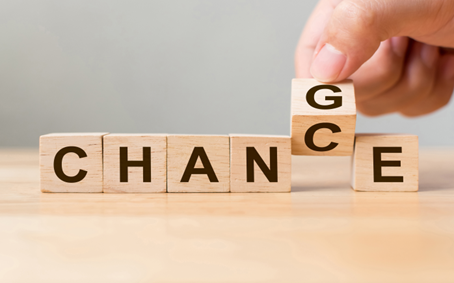 11
[Speaker Notes: Обязательно распространяйте информацию о своей программе и используйте методы, позволяющие сделать информацию о программе и критериях участия в ней доступной для общественности, а также уведомляйте людей об изменениях в программе, например об изменении дней или времени выдачи продуктов питания.]
Заявление о недопущении дискриминации
Важно доносить идею о равных возможностях во всех материалах, используемых для предоставления информации о программе:
на веб-странице;
в литературе по программе; 
в форме подтверждения права на участие.
12
[Speaker Notes: Здесь представлена более полная версия заявления о недопущении дискриминации. Важно, чтобы эта информация была видна клиентам, которых вы обслуживаете. Ее также необходимо размещать на вашей веб-странице, в литературе по программе и в форме подтверждения права на участие.]
Обсуждение
Обсудим следующее. . .
[Speaker Notes: Давайте еще раз уделим несколько минут рассмотрению некоторых аспектов, которые мы затронули в этом материале.]
В пункте выдачи продовольствия на видном для всех месте необходимо разместить плакат «И справедливость для всех».
Верно

Неверно
14
[Speaker Notes: В пункте выдачи продовольствия на видном для всех месте необходимо разместить плакат «И справедливость для всех». Верно или нет?

Демонстрация плаката «И справедливость для всех» имеет важное значение.

Как вы считаете, должен ли плакат быть вывешен в общедоступном, видном месте, или его можно разместить в каком-либо закрытом офисном помещении, куда имеют доступ лишь немногие?

Ответ на этот вопрос — верно. Плакат можно разместить и в офисе, но его также нужно разместить там, где клиенты, сотрудники и волонтеры смогут легко его увидеть.]
Ограниченное знание английского языка
Требуется для участников, для которых английский не является основным языком.

Языковая помощь должна быть точной, своевременной и эффективной.

Бесплатно для лиц с ограниченным знанием английского языка.
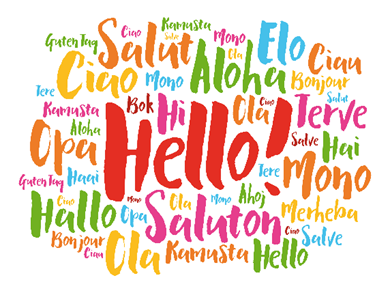 15
[Speaker Notes: При обслуживании клиентов в пунктах выдачи продуктов питания всегда помните, что раздел VI Закона о гражданских правах гласит: 

«Ни один человек в Соединенных Штатах не должен быть исключен из участия, лишен льгот или подвергнут дискриминации в рамках любой программы или деятельности, получающей государственную финансовую помощь, по признаку расовой принадлежности, цвета кожи или национального происхождения».

Это важно. Мы хотим помнить, что TEFAP — это программа, финансируемая из государственного бюджета. Мы хотим проявлять чуткость и понимание, когда участник имеет ограниченное знание английского языка. Для оказания помощи участникам программы TEFAP необходимы услуги письменного и/или устного перевода.  

Пункты выдачи продовольствия TEFAP должны иметь языковую поддержку, обеспечивающую точную, своевременную и эффективную коммуникацию на безвозмездной основе для лиц с ограниченным знанием английского языка.]
Двуязычные волонтеры.
Языковая помощь семьямс ограниченным знанием английского языка
Специалист в области устного перевода для государственных и муниципальных нужд.
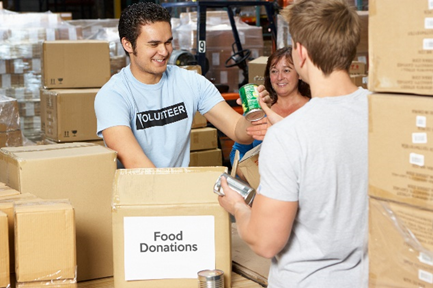 Языковая линия или использование приложения.
16
[Speaker Notes: Давайте поговорим о том, как пункты выдачи продовольствия TEFAP могут наилучшим образом обслуживать семьи с ограниченным знанием английского языка.

При выборе способа обеспечения обоснованно необходимых удобств вам следует учитывать количество людей с ограниченным знанием английского языка, которых должна обслуживать ваша программа, и частоту, с которой эти люди будут пользоваться услугами программы. 

Вы можете использовать двуязычных волонтеров (из общественных организаций или других источников, например специалистов в области устного перевода для государственных и муниципальных нужд) или нанять для работы в пункте выдачи двуязычный персонал. 

Существуют языковые линии, на которые можно звонить по телефону, а также приложения для устного перевода, которые можно использовать на смартфоне или планшете.

Для перевода участники также могут прибегать к помощи членов семьи или друзей, но пункты выдачи продовольствия TEFAP не должны полагаться на это стратегически; пункт выдачи продовольствия TEFAP должен предлагать бесплатные услуги устного перевода лицам с ограниченным знанием английского языка.]
Обоснованно необходимые удобства для людей с ограниченными возможностями
Обеспечьте «обоснованно необходимые удобства» для людей с ограниченными возможностями.

Инвалидность может быть связана с физическим или психическим расстройством, которое существенно ограничивает один или несколько основных видов жизнедеятельности.
17
[Speaker Notes: Обеспечение обоснованно необходимых удобств для людей с ограниченными возможностями имеет важное значение. 

Мы хотим помнить, что инвалидность не всегда заметна и может быть физической, психической или принимать другие формы, которые мы не всегда видим.]
Право на подачу жалоб
Жалобы можно подавать в устной или письменной форме, анонимно или нет.
Необходимо уведомлять местных координаторов TEFAP и DHS TEFAP.
Можно направлять жалобы непосредственно в Министерство сельского хозяйства США (USDA) с использованием онлайн-формы. 
Жалобы можно подавать в течение 180 дней с момента предполагаемого дискриминационного действия.
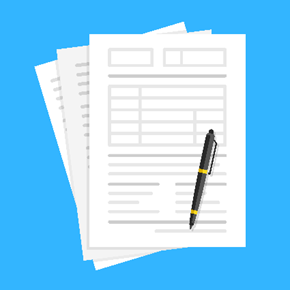 18
[Speaker Notes: Обратите внимание. 

Любой человек, считающий, что он (или кто-то из его знакомых) подвергся дискриминации, может подать жалобу в течение 180 дней с момента предполагаемого дискриминационного действия. 

Никаких «волшебных слов» не существует. Жалоба может подаваться в устной или письменной форме. Она может быть анонимной или содержать указание фамилии заявителя.

Пункты выдачи продовольствия обязаны предоставлять заявителям для заполнения Форму жалобы на нарушение гражданских прав (доступна в Интернете), но использовать ее не обязательно: можно сделать устное заявление, на основании которого следует зарегистрировать жалобу. 

Документируйте жалобы на нарушение гражданских прав и уведомляйте о таких жалобах местных координаторов и координаторов DHS TEFAP.

Жалобы на дискриминацию по признаку принадлежности к защищенному классу необходимо направлять по следующему адресу: USDA Director Office of Civil Rights, 1400 Independence Avenue, SW Washington, DC 20250.]
Обучение в области гражданских прав для персонала
Обучение должно проводиться, если сотрудники напрямую контактируют с заявителями/участниками программы TEFAP.
Презентация соответствует требованиям к обучению волонтеров.
Обучение необходимо для новых сотрудников, а затем должно проводиться ежегодно.
Ведите учет дат презентаций и их участников.
19
[Speaker Notes: Важным требованием для пунктов выдачи продовольствия TEFAP является то, что ВСЕ лица, напрямую контактирующие с заявителями или участниками программы TEFAP, должны ежегодно проходить обучение по всем аспектам соблюдения гражданских прав.

Содержание данной презентации соответствует требованиям к обучению.

Кроме того, вам обязательно потребуется создать и хранить ведомость учета лиц, прошедших обучение в области гражданских прав с указанием дат.]
При каждом взаимодействии с участниками:
Спросите себя: я…

Отношусь к людям так, как хочу, чтобы относились ко мне?

Отношусь к этому человеку так же, как я отношусь к другим людям?

Объясняю правила, политики, ожидания?
20
[Speaker Notes: При каждом взаимодействии с участниками программы TEFAP вам необходимо задавать себе следующие вопросы:

Отношусь ли я к этому человеку так, как хочу, чтобы относились ко мне?

Отношусь ли я к этому человеку так же, как к другим людям? 

Объяснил(а) ли я особенности программы TEFAP и предоставил(а) ли информацию о пункте выдачи продовольствия, чтобы участник знал, чего ожидать?]
Сценарии
Что бы вы сделали?
[Speaker Notes: В следующем разделе мы представим вам несколько сценариев для размышления и анализа того, что вы будете делать и как отреагируете.]
Участник пытается поговорить с волонтером в пункте выдачи продовольствия на языке, отличном от английского, но волонтер не понимает участника. Участник уходит, не дождавшись обслуживания.
Как следовало поступить в этой ситуации?
22
[Speaker Notes: Участник пытается поговорить с волонтером в пункте выдачи продовольствия на языке, отличном от английского, но волонтер не понимает участника. Участник уходит, не дождавшись обслуживания.

Давайте рассмотрим, как можно было бы разрешить эту ситуацию в вашем пункте выдачи продовольствия. 
Есть ли у вас мысли о том, что было бы полезно сделать сотруднику или волонтеру?

Если бы не было никого, кто мог бы понять участника или перевести для него, что могло бы стать одним из способов общения с участником?

Как вы думаете, можно ли было воспользоваться услугой телефонного перевода или использовать приложение-переводчик?

Помните, что в вашем пункте выдачи продовольствия должен существовать план для обслуживания людей с ограниченным знанием английского языка, а волонтеры должны знать, как его выполнять.]
Человек в инвалидной коляске жалуется, что место, где ему сказали забрать продуктовый набор, недоступно, поскольку там нет пандуса для инвалидных колясок.
Какие меры необходимо предпринять, чтобы обеспечить удобства для этого участника?
23
[Speaker Notes: Человек в инвалидной коляске жалуется, что пункт выдачи продовольствия, где ему сказали забрать продуктовый набор, недоступен, поскольку там нет пандуса для инвалидных колясок.
Какие меры необходимо предпринять, чтобы обеспечить удобства для этого участника?

Существует множество вариантов обеспечения удобств для этого человека, которые вы можете использовать. 

Пункт выдачи продовольствия может добавить точку выдачи за пределами здания, откуда участник может позвонить сотруднику или волонтеру, чтобы они привезли ему продукты питания на своем автомобиле.

В пункте выдачи продовольствия может быть сотрудник, который будет доставлять продукты питания людям, передвигающимся в инвалидных колясках и не имеющим возможности попасть в здание, не приспособленное для людей в инвалидных колясках.

Возможно, участник решит отправить доверенное лицо, которое заберет продукты питания за него.

Подумайте о других способах, с помощью которых вы могли бы удовлетворить потребности этого участника.

Помните, что для людей с ограниченными возможностями требуются обоснованно необходимые удобства.]
Проверяющий представитель штата посещает пункт выдачи продовольствия и видит плакат «И правосудие для всех» в кабинете директора — помещении, обычно недоступном для заявителей и участников программы.
Является ли это нарушением гражданских прав? Почему да или почему нет?
24
[Speaker Notes: Проверяющий представитель программы TEFAP штата посещает пункт выдачи продовольствия и видит плакат «И правосудие для всех» в кабинете директора — помещении, обычно недоступном для заявителей и участников программы.

Является ли это нарушением гражданских прав? Почему да или почему нет?

Да. Это нарушение гражданских прав, которое можно устранить, переместив плакат в место, доступное для всеобщего обозрения.]
Дополнительные ресурсы
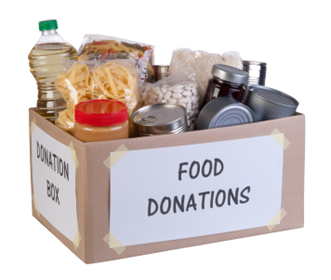 Департамент здравоохранения штата Висконсин: соблюдение гражданских прав.

https://www.dhs.wisconsin.gov/civil-rights/index.htm

Министерство сельского хозяйства США, Служба продовольствия и питания: гражданские права.

Гражданские права | Служба продовольствия и питания (usda.gov)
25
[Speaker Notes: На этом слайде представлены сведения о дополнительных ресурсах и ссылки. Они включают веб-сайты Департамента здравоохранения штата Висконсин и Службы продовольствия и питания Министерства сельского хозяйства США.]
Спасибо за вашу преданность и служение обществу!
Данная информация была предоставлена Департаментом здравоохранения штата Висконсин. 

Кэрол Джонсон (Carol Johnson)
Координатор Программы экстренной продовольственной помощи (TEFAP)
carol.johnson@dhs.wisconsin.gov
Редакция 2023 года
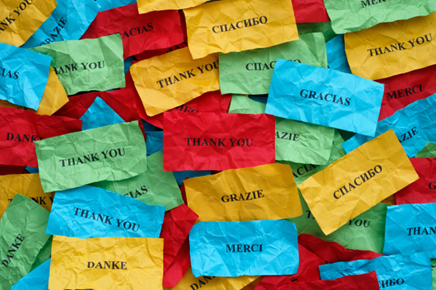 26
[Speaker Notes: Для получения ответов на вопросы или другой информации обращайтесь к Кэрол Джонсон, координатору программы TEFAP в штате Висконсин, carol.johnson@dhs.wisconsin.gov

Мы искренне благодарим вас за то, что уделяете время и усилия служению обществу, а также за то, что в своей работе вы соблюдаете законы и нормы в области защиты гражданских прав.]